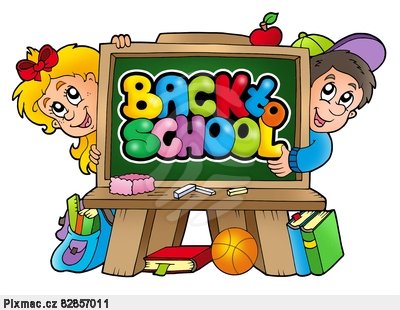 Zápis do MŠ
pro školní rok 2025/2026
ZŠ a MŠ
 Haňovice
13. 5. 2025
od 8 do 12 hod. v MŠ
K zápisu vezměte:
Kopii rodného listu dítěte
OP zákonného zástupce
Cestovní pas nebo povolení k pobytu v ČR (pouze pro cizince)